A Webinar on the JU Stakeholder Engagement Process
June 29th, 2016
Agenda
Purpose: Provide an overview of the Joint Utilities of New York Stakeholder Engagement Process and present opportunities for involvement in the ongoing effort
DSIP Stakeholder Engagement — Timeline
JU files Stakeholder Required Engagement Plan
May 5, 2016  
“the Joint Utilities’ plan for stakeholder engagement progresses on a coordinated pathway that addresses both the Initial DSIP and Supplemental DSIP, and continues after the Initial and Supplemental DSIPs have been filed”
Reforming the Energy Vision (REV) DPS Staff Report and Proposal; 
Order Instituting Proceeding
April 25, 2014
“A Technical Platform Design Stakeholder Process should be designed and launched to facilitate multi-stakeholder engagement and recommendation creation for design parameters and standardization”
Staff Proposal DSIP Guidance
October 15, 2015
“Staff expects a stakeholder engagement process that includes focused technical conferences and discussions to allow each subject area to be appropriately vetted…utilities and other interested parties need to begin to define the stakeholder process.
Q1
2014
Q1
2015
Q1
2016
Q1
2017
2013
2017
Q4
Q2
Q3
Q4
Q2
Q3
Q4
Q2
Q3
Q4
REV Track 1 Order
February 26, 2015
“Staff has convened a
stakeholder effort (Market Design and Platform Technology or MDPT) to identify the necessary functional and business architecture for the DSP and DSP markets, and we direct Staff to continue this process.
Order Adopting DSIP Plan Guidance
April 20, 2016  
“…a meaningful stakeholder engagement process, including focused technical conferences and discussions, will be a critical component of developing the DSIP filings”
DSIP Stakeholder Engagement Objectives
The DSIP stakeholder engagement process is intended to:
Promote utility/stakeholder relations and provide for greater transparency with respect to utility operations and planning 
Allow for adequate vetting of DSIP topics
Utilities/stakeholders expected to collaborate to determine the types, level, amount and format of data and information to be provided.
Stakeholder engagement will continue into the future, beyond the first round of utility DSIP filings. 
Process for stakeholder comment on the DSIP filings will be set forth pursuant to public notice
Joint Utilities Filed DSIP Stakeholder Engagement Plan
The Final DSIP Guidance envisions the Initial DSIPs and the jointly filed Supplemental DSIP as coordinated vehicles by which “improved future planning and operations will be defined and implemented.”  
The Joint Utilities’ filed a plan for stakeholder engagement on May 2 that is “following a coordinated pathway that addresses both the Initial DSIP and Supplemental DSIP, as well as ongoing engagement.”  
For the Initial DSIPs, each utility convened at least one workshop to engage stakeholders in the context of its specific Initial DSIP filing, and held an informational forum on February 29 focused on system planning.
For the Supplemental DSIP, the Joint Utilities have developed and are implementing a multi-tiered approach to stakeholder engagement that allows detailed discussion on technical topics within the timeline for the development of the Supplemental DSIP filing on Nov. 1, 2016.
It is anticipated that the stakeholder Advisory Group will continue to meet on an ongoing basis in support of future DSIP filings…membership will be reviewed on an annual basis and potentially rotated to ensure representation across the breadth of stakeholders.
The Joint Utilities have retained ICF International to lead stakeholder engagement efforts. ICF brings experience advising prior working groups in NY and facilitating the related stakeholder working groups underway in California. 
Stakeholders specifically pointed to California as an example of a successful model of utility-stakeholder discussions.
Supplemental DSIP Engagement Structure
The Advisory Group, an ongoing group, comprised of approximately 15 organizations representative of the breadth of stakeholders that are a party to the proceeding created to guide the engagement process. 
Includes Commission staff, DER providers, public utilities, and organizations representing large customers, residential and small commercial customers, wholesale market and retailers and environmental advocates.
Engagement Groups now through August are intended to foster shared understanding on the technical details and strive toward common ground through discussion and feedback.  The Groups are organized around the topic categories included in the Final DSIP Guidance.
Engagement groups are open to participation by all stakeholders through in-person and virtual meetings
Technical Workshops in July, August and September open to participation by all stakeholders for the JU to share updates on the various topics in development for the SDSIP and to solicit feedback from stakeholders.
Engagement Process Overview
Stakeholder Engagement Schedule
Jan 2016
Sep
Feb
Mar
Apr
May
Jun
Jul
Aug
Oct
Nov
Dec
2017
DSIP Final Guidance
Initial DSIP Filings
Supplemental DSIP Filing
Advisory Group Mtgs
Initial DSIP 
Stakeholder Engagement*
Distribution Planning**
Supplemental DSIP
Engagement Groups
Grid Operations
Market Operations
Stakeholder
Technical Confs***
*Initial DSIP engagements dates based on individual JU workshop schedule during this period. **ITWG beginning in March, EG begins in May.
*** Stakeholder technical conferences to engage a wider set of participants to inform technical discussions and share Engagement Group results, as needed and in consultation with the Advisory Group…dates TBD.
Source: Plan for stakeholder engagement process as reflected in May 5th DSIP filing
Stakeholder Engagement Opportunities
There are many opportunities to get involved in the Joint Utilities Stakeholder Engagement Effort

Conveniently participate in Engagement Group Meetings in person or through webinar access 
Attend a technical conference in July, August and September
Visit the Joint Utilities of New York website to learn more about the JU stakeholder engagement effort and potential opportunities for involvement: www.jointutilitiesofny.org 
Email us at info@jointutilitiesofny.org for additional information or with questions and concerns
July 2016
Stakeholder Engagement F2F Meetings
June 2016 – December 2016
Stakeholder Engagement Process Webinar
Advisory Group F2F Meetings
Grid Operations (GO), Distribution System Planning (DP) and Market Operations (MO) Engagement Group in-person & virtual Meetings
Tentative Stakeholder Engagement (SE) Technical Conference
June 2016
August 2016
AG – Albany
 Gran Pricing
November 2016
September 2016
December 2016
October 2016
Advisory Group F2F Meetings
Tentative Stakeholder Engagement (SE) Technical Conference
Advisory Group Overview
Advisory Group Purpose & Objectives
Purpose 
The Advisory Group (AG) is an open forum for stakeholders who are actively engaged in the REV process and the Distributed System Implementation Plan (DSIP) filings to advise the Joint Utilities of New York (JU) on a productive and collaborative stakeholder engagement process.
Objectives
AG will advise the JU on the sequence and priorities of topics that Engagement Groups should discuss in order to achieve greater shared understanding of issues covered in the DSIP filings, and to build toward common ground through iterative discussion and feedback. 
AG will also provide input on Engagement Group members, discussion scope, and any output documents that would advance greater shared understanding.
It is anticipated that the AG will continue after the Supplemental DSIP filing to support productive stakeholder engagement for future DSIP filings.
Advisory Group Members
Engagement Group Overview
Engagement Group Process and Goals
Engagement groups are intended to first foster shared understanding and then build toward identifying common ground through iterative discussion and feedback. 
Groups would work through a combination of conference calls and in-person working sessions to facilitate deeper discussions, with ongoing input from Advisory Group. 
The scope of discussions / work products will be conducted over an average  period of 4-6 weeks for each sub-topic within each group.  
All participants should feel that they have shared ownership of the process, that their input has been considered seriously, and that the process has been a worthwhile effort toward achieving shared understanding and defining effective steps toward REV goals.
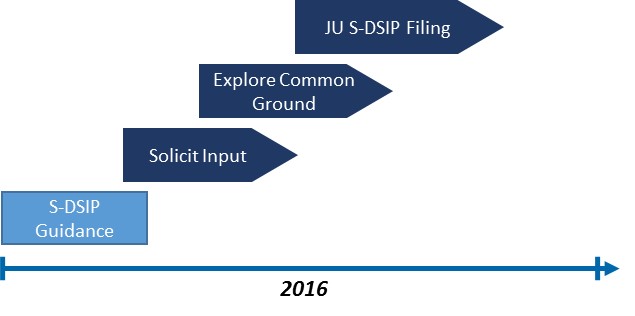 Supplemental DSIP Topics—Based on Final Order
Distribution System
Planning
Grid Operations
Market Operations
Engagement Groups
Interconnection
System Data
Granular
Pricing
Hosting
Capacity
Monitoring &
Control
Customer Data
Demand
Forecasting
Cyber
Security
DER Sourcing - Procurement
NWA
Suitability
ISO/DSP Roles, Responsibilities, Interaction
Electric Vehicle Supply Equipment
Topics
DER Forecasting
Load Flow 
Analysis
Probabilistic
Planning
Interconnection Technical Working Group
Currently scheduled Engagement Group topics
Currently scheduled Advisory Group topics
Planning and Grid Ops Schedule – Subject to Revision
6/27
7/4
8/8
8/15
8/22
5/16
5/30
7/11
8/1
5/23
6/6
6/20
7/18
6/13
Advisory Group
8/10 NYC
7/13 NYC
6/1 Albany
Distribution System Planning
Hosting Capacity
7/21 
Phone / Webinar
8/4
Phone / Webinar
6/23 
Phone / Webinar
6/8 
Phone / Webinar
7/28 Albany
8/11 NYC
5/20 
(By Phone) 
Kick-off Meeting
6/16 NYC
Describe potential thresholds that 
indicate NWA suitability
7/14 NYC
6/2 Albany (morning)
Understanding grid
 needs and best/least
 fits for NWAs
6/30 NYC
Discuss 
Criteria for project
applicability
Grid Operations
System Data
7/28 Albany
Monitoring 
&
Control
8/11 NYC
ISO/DSP Roles, Responsibilities, and Interactions
6/16 NYC
Providing useful information, 
what and how
7/14 NYC
Monitoring 
&
 Control*
6/2 Albany (afternoon)
Types of information most useful to stakeholders
6/30 NYC
Addressing 
security concerns
5/23 
(By Phone) 
Kick-off Meeting
*Possibility of conference call prior to F2F to provide an additional opportunity for a fuller discussion of this topic
Market Ops Schedule – Subject to Revision
6/27
7/4
8/8
8/15
8/22
5/16
5/30
7/11
8/1
5/23
6/6
6/20
7/18
6/13
Advisory Group
8/10 NYC
7/12 NYC
6/1 Albany
Customer Data (Tuesday mornings)
DER Sourcing (Tuesday afternoons)
Granular Pricing  (Advisory Group)
EVSE
June 28
(By Phone) 
Kick-off Meeting
July 26
Albany
Aggregation of Usage Data
July 26
Albany
TBD
July 19
(By Phone*)
July 19
(By Phone*)
August 2
(By Phone*)
August 2
(By Phone*)
August 9
NYC
Additional Data Needs
August 9
NYC
TBD
July 13
NYC
Collection Frequency, Reporting Frequency and Availability of Usage Data
July 13
NYC
TBD
End of July
(By Phone*) 
TBD
June 28
(By Phone) 
Kick-off Meeting
*Additional phone sessions will be held as needed
Distribution System Planning Engagement Group
Distribution System Planning Engagement Group Charter (updated draft 05/23/2016)
Purpose: Explore common ground in approaches regarding the evolution in planning the distribution system in New York as Distributed Energy Resource (DER) penetration increases and as the market evolves, in order meet customers’ needs and public policy goals. Will include a uniform methodology for calculating hosting capacity and to increase hosting capability, a move toward probabilistic planning, a plan for optimization improvements that will result in a more efficient interconnection process.
Topics and Scope: Suitability Criteria for Non-Wires Alternatives (NWAs); Hosting Capacity
Suitability Criteria for Non-Wires Alternatives
Determine a set of appropriate criteria for project applicability including risk and design standards
Discuss which types of needs (examples: load relief, reliability) can best be met through NWA solutions, and which may present less opportunity for DER-led solutions. 
Understand the what and why of grid needs 
Describe how these factors, project characteristics and timelines to completion affect NWA suitability.
Explore the dimensions of projects, including traditional and alternative cost and fit parameters, and whether there are threshold levels that indicate NWA suitability.
Hosting Capacity
Discuss methodological approaches and data inputs for determining hosting capacity, and which are appropriate for which systems in New York.
Describe how these answers differ for radial and network systems.
Discuss the potential evolution of methodology in terms of modeling and data requirements, the outputs that can be derived from the analysis, and the uses of those outputs.
Review different models and approaches to calculate and publish hosting capacity 
Discuss potential solutions to increasing hosting capacity (e.g. storage)
Develop timeline to implement.
Grid Operations Engagement Group
Grid Operations Engagement Group Charter
Purpose: Explore JU common approaches for continued secure, safe and reliable operation of the distribution system under increased penetration of Distributed Energy Resources (DER) while enhancing DER participation opportunities and move towards a future utility role as Distributed System Platform (DSP).
Topics and Scope: System Data; NYISO/DSP Interaction and Coordination, Monitoring and Control
NYISO/DSP Interaction and Coordination
Describe the extent to which retail and wholesale operations are currently coordinated within existing programs.
Explore the evolution in assumptions necessary to align ISO and DSP operations.
Determine whether further analysis of DER is necessary for more accurate estimation of DER contribution to serving grid needs for planning and operations.
Explore the visibility required for DER on the distribution system for the ISO to accurately reflect and align their forecasts
System Data
Discuss the type of system data that the stakeholders would require to make investment decisions on the NY grid
Identify the highest value information for DER providers to make effective decisions
Identify the granularity of the information required for specific planning and analysis purposes
Identify the frequency of the information required
Discuss methods for overcoming limitations related to security and confidentiality 
Discuss the process for providing value added information to stakeholders
Monitoring and Control

Determine monitoring requirement of DERs 
Explore the impact of DERs on real-time operations of the grid that include scheduling, operation and dispatch
Explore potential control signals to align NYISO and DSP generation or needs for load reduction.
Discuss standards and protocols for DER aggregation
 Discuss DER response to emergency and contingency events.
Market Operations Engagement Group
Market Operations Engagement Group Charters
Purpose: Explore the Joint Utilities' approaches for facilitating market mechanisms that effectively support and encourage the adoption of Distributed Energy Resources while meeting customers’ needs and complying with the DSIP Guidance Order. 
Topics and Scope: Customer Data, Electric Vehicle Supply Equipment (EVSE)
Market Operations Engagement Group Charters
Purpose: Explore the Joint Utilities' approaches for facilitating market mechanisms that effectively support and encourage the adoption of Distributed Energy Resources while meeting customers’ needs and complying with the DSIP Guidance Order.
Topic & Scope: Granular Pricing, Distributed Energy Resources (DER) Sourcing
Thank you for joining us!
Please contact info@jointutilitiesofny.org 
or 
visit our website www.jointutilitiesofny.org for more information
Appendix
Distribution System Planning Topic Descriptions
Interconnection
Supplemental DSIPs should include a proposed interconnection plan, developed through stakeholder engagement, as well as a timeline to implement the proposed improvements. Allow for the efficient expansion of DERs while maintaining safe operations. Requires a process for interconnecting DERs through an online portal in the Initial DSIPs. The process should include the status of current efforts, future plans, and how this function will be integrated into planning process improvements, and monitored to measure the effectiveness of the interconnection process, as well as plans for optimization of planning by modeling system impacts of DERs, risk assessments, and resiliency. 
Hosting Capacity
Hosting capacity is the amount of DER that can be accommodated without adversely impacting power quality or reliability under existing control configurations and without requiring infrastructure upgrades. Discussions on hosting capacity within the stakeholder engagement group will include a timeline and standard methodology for calculating and improving circuit-level hosting capacity data. The group will also examine the information tools available  or can be made available to increase hosting capacity (e.g. storage).
NWA Suitability for BCA
NWA suitability criteria address screening processes to identify projects where DER solutions should be considered as potential alternatives to traditional grid infrastructure.  The goals of these criteria are to ensure developers get the best projects with the greatest chance for success; provide developers with greater clarity, certainty and long term visibility to the market; and avoid misallocation of time and resources for market participants
Distribution System Planning Topic Descriptions continued
Demand and Energy Forecasting
In future DSIPs the utilities should assess the accuracy of prior substation and system-wide forecasts as an element of determining if there are inherent biases that may need to be addressed in their forecasting techniques. Forecasts should follow a stochastic, or probabilistic, methodology rather than a deterministic methodology. Ultimately, quality forecasts, with data as granular as possible, which take into account demand-drivers as explanatory variables, will lead to more optimal investment decisions by the utilities and DER providers. 
DER Forecasting
Gather information to enhance forecasts, expected performance and penetration, specific expected contribution. Develop a standard process to coordinate information between utility and DER providers. 
Load Flow Analysis
As various DER continue to be deployed, the use of new modeling approaches will be necessary to operate in a proficient manner. Develop a process for performing load flow analyses. 
Probabilistic Planning Methodology
Forecasts should follow a stochastic, or probabilistic, methodology rather than a deterministic methodology. Move from deterministic to a probabilistic modeling approach.
Grid Operations Topic Descriptions
System Data
System data includes grid information such as power consumption, power quality, and reliability at various granularities (system-wide, substation, feeder, etc.). The data is used to generate insightful information that is used by the utilities to support the planning and operation of the distribution system. Insightful information derived from system data would also enable DER providers to make investment and operational decisions that would be beneficial to the overall system thereby increasing societal benefits. The utilities would provide the information necessary for developers to offer solutions that can improve the efficiency of the system and add value to customers. 
Cyber Security 
Cyber security measures are essential for maintaining the confidentiality, integrity, and availability of information. With increased communication and information exchange between the grid entities, cyber security is a critical issue that must be addressed by the utilities. Cyber security plans account for protection of all and any communication of data within the utility and between the utility and third party facilities.
Grid Operations Topic Descriptions continued
Monitoring and Control
Monitoring 
Monitoring of the distribution assets and DERs in the distribution system is essential for maintaining the reliability of the grid. As distributed energy resources have considerable impact on the distribution grid operation, the need for advanced monitoring capability increases with the penetration of distributed energy resources. The topic focuses on the needed expansion and improvement in visibility and communication protocols to interact with and observe DER providers. 
Control/Dispatch
Control at the distribution level refers to signaling and mobilization of distribution assets to satisfy system operational goals in real-time. The ability to control distribution system assets is vital to the reliable and efficient operation of the distribution grid. The term ‘control’ signifies the utility having complete discretion over operation of the asset. Whereas, the term ‘dispatch’ indicates that the utility sends control signals to the asset owner who have discretion over operation of the asset. The term ‘dispatch’ is used for signals sent to DER providers.
Market Operations Topic Descriptions
Customer Data: may identify the person or entity to which it applies. Customer information may include usage data, account/profile data, end-use and other qualitative data, and results from customer specific analyses. Customer usage data is a subset of customer information and contains a customer's usage or production of energy. The REV Track 2 Order defined Basic Data as "the usage for each applicable rate element, including usage bands specified in the applicable tariff. This is the level of data necessary to render, reconstruct and understand the customer's bill." Usage data can be shared with authorized third parties, or aggregated by various groupings for use by third parties. 
DER Sourcing: market actions taken by the utility to increase the amount of installed DER on its system. This may be done to address specific system deficiencies (i.e. Non-Wires Alternatives), and/or to secure the environmental or other attributes of DERs. The chief mechanisms for DER Sourcing are Pricing (e.g. Net Energy Metering tariffs, TOU pricing), Programs (e.g. distribution-level Demand Response tariffs) and Procurement (e.g. bilateral contracts, RFPs/RFIs/RFOs). 
Granular Pricing: the distribution-level marginal prices that reflect the value of a specific DER, or portfolio of DERs, to the distribution system at a given location and point in time. Granular prices will likely be unbundled, i.e. there will be separate prices for energy, capacity, reliability and other services offered by DERs. Utilities will work with NYSIO to develop a methodology for revealing subzonal wholesale LMPS, on either an hourly or sub-hourly basis. Note: this definition is pending the outcomes of Case 15-E-0751, "Value of D" Proceeding. 
Electric Vehicle Supply Equipment (EVSE): planning for and developing an engagement plan for the increased deployment of EVSE on utilities’ distribution system which supports the State’s deployment and market growth goals for plug-in electric vehicles (PEVs) with the intent of reduced carbon emissions.  Planning for deployment of EVSE is responsive to expected growth in PEVs as well as represents an opportunity to address the distribution planning and operational issues of vehicle-grid integration.  Early planning should identify and address collaborative initiatives that set the stage for accelerated market growth of PEVs.